Figure 2. Relationship between the degree of structural diversity (measured by the number of SSGs) and population of ...
Nucleic Acids Res, Volume 37, Issue suppl_1, 1 January 2009, Pages D310–D314, https://doi.org/10.1093/nar/gkn877
The content of this slide may be subject to copyright: please see the slide notes for details.
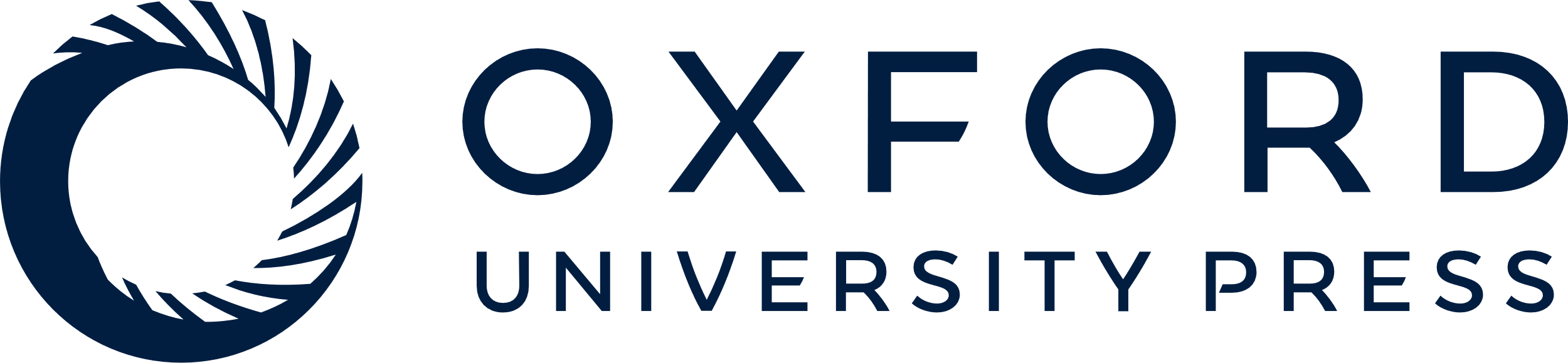 [Speaker Notes: Figure 2. Relationship between the degree of structural diversity (measured by the number of SSGs) and population of the superfamilies in the genomes (number of sequences).


Unless provided in the caption above, the following copyright applies to the content of this slide: © 2008 The Author(s)This is an Open Access article distributed under the terms of the Creative Commons Attribution Non-Commercial License (http://creativecommons.org/licenses/by-nc/2.0/uk/) which permits unrestricted non-commercial use, distribution, and reproduction in any medium, provided the original work is properly cited.]